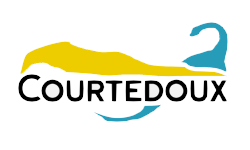 Comptes 2022Présentation à l’Assemblée communale ordinaire du 20.06.2023
Courtedoux, le 20.06.2023

D. Gatherat
19.06.2023
Page 1 / 9
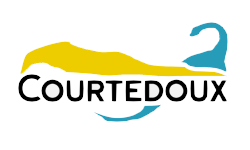 Table des matières
Comptes en bref
Comptes de fonctionnement, particularités
Dépassements budgétaires, principaux écarts 	
4. 	Comptes des investissements
Bilan
19.06.2023
Page 2 / 9
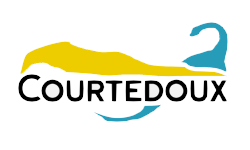 1. Comptes en bref
19.06.2023
Page 3 / 9
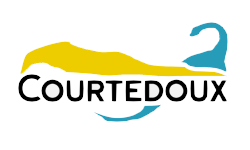 2. Comptes de fonctionnement, particularités
Les charges et les revenus de fonctionnement sont assez
     identiques à 2021, rien de spécial à signaler.
Une bonne rentrée fiscale pour l’année 2022.
Ce qui a permis d’attribuer Fr. 200’000.– à la réserve de politique budgétaire.
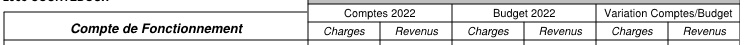 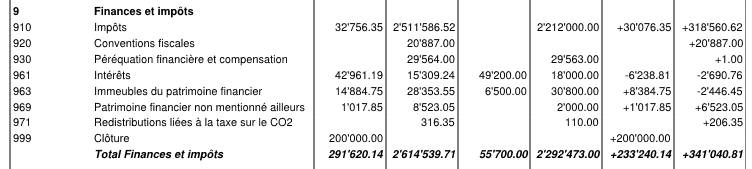 19.06.2023
Page 4 / 9
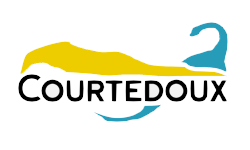 3. Dépassements budgétaires
1400 : Police des constructions Fr. 7’572 / budget Fr. 3’000
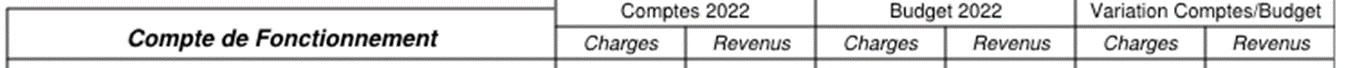 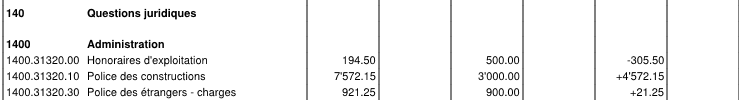 19.06.2023
5
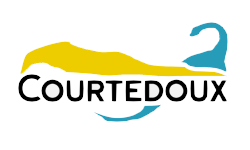 3. Dépassements budgétaires
2128:
      - Bâtiments et imm. administratif Fr. 9’079 / budget Fr. 0
	Total : Immeubles, locaux Fr. 141’060 / budget Fr. 135’410
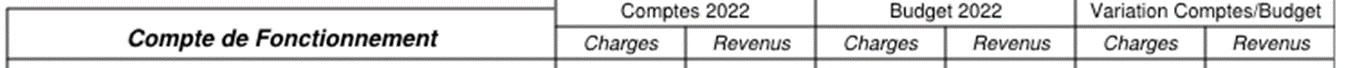 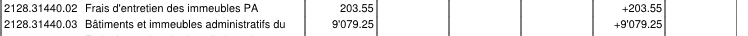 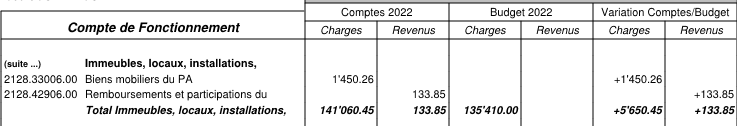 19.06.2023
6
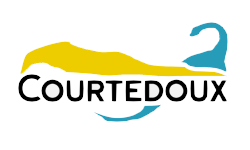 3. Dépassements budgétaires
2130 : Charges école secondaire Fr. 55’915 / budget Fr. 50’400
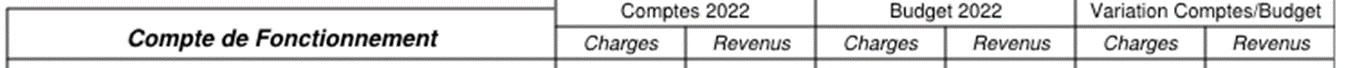 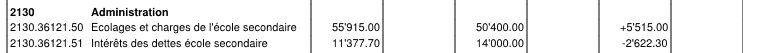 3411 : Contribution à la patinoire Fr. 52’875 budget 32’000
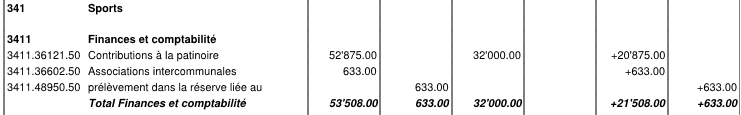 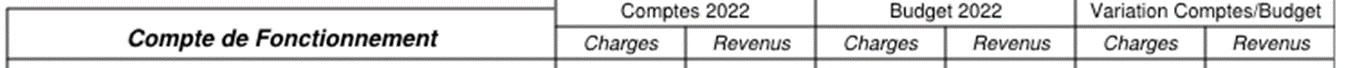 19.06.2023
7
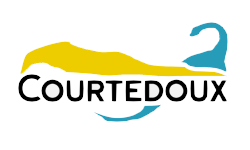 3. Dépassements budgétaires
6150 - Entretien routes et chemins ruraux. Fr. 23’321 / budget Fr. 0- Entretien des machines d’exploitation Fr. 9’867 / budget Fr. 0- Amortissements planifiés des routes Fr. 60’498 / budget Fr. 0
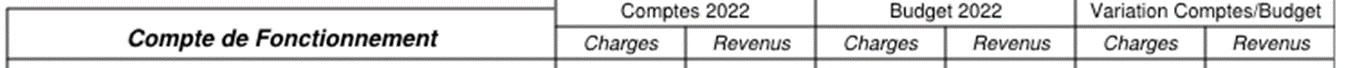 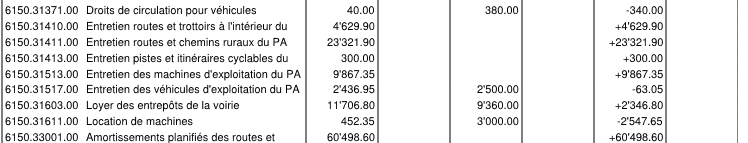 19.06.2023
8
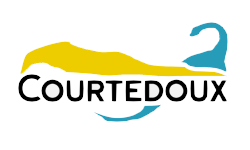 3. Dépassements budgétaires
7100- Entretien des appareils d’exploitation Fr. 15’064 / budget Fr. 5’500- Augmentation de créances de prestations Fr. 7’122 / budget Fr. 0
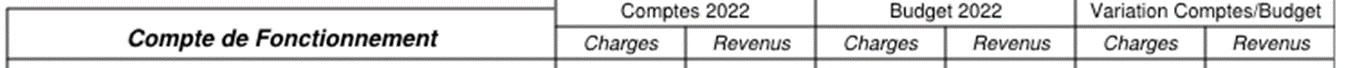 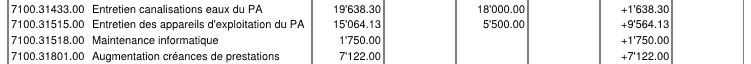 7300: Personnel d’exploitation - Grétche Fr. 17’826 budget / Fr. 8’200
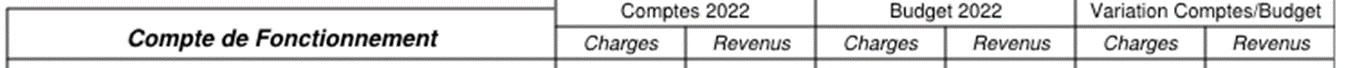 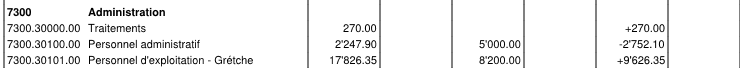 19.06.2023
9
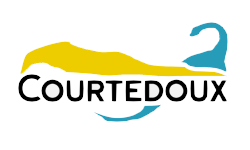 3. Dépassements budgétaires
8113: Entretien autres terrains du PA Fr. 12’785 / budget Fr. 2’850
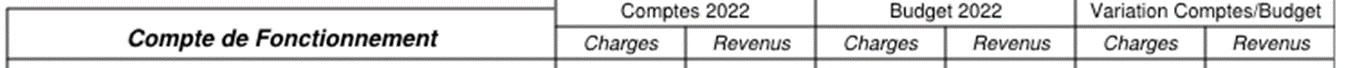 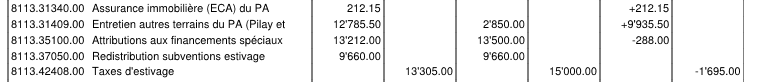 19.06.2023
10
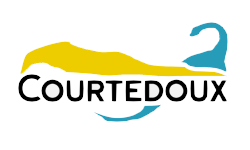 3. Dépassements budgétaires
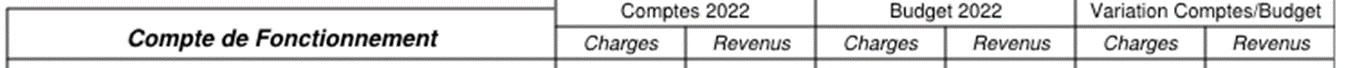 9630: entretien courant - Bâtiments. Fr. 8’217 / budget Fr.  3’000
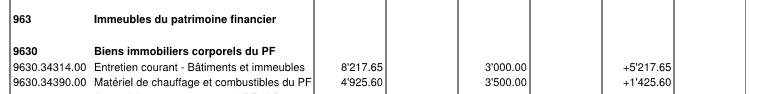 9990 : attribution à la réserve de politique budgétaire Fr. 200’000    budget Fr.  0
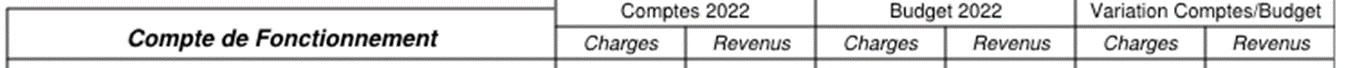 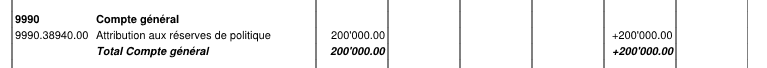 19.06.2023
11
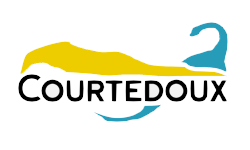 3. Dépassements budgétaires
341 : Culture, sports Fr. 56’617 / budget Fr.  32’000Total culture – sports Fr. 81’732 / budget Fr. 64’880
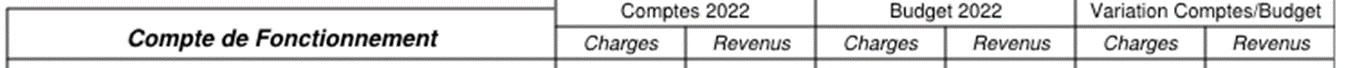 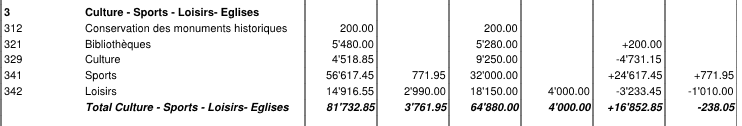 615: Routes communales. Fr. 250’256 / budget Fr.  232’654
      Total Trafic et télécom. Fr. 263’362 / budget Fr. 247’754
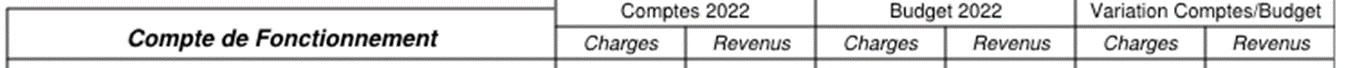 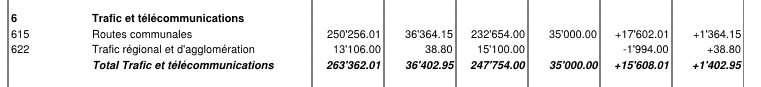 19.06.2023
12
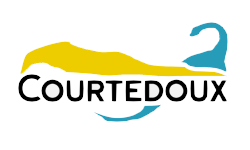 3. Dépassements budgétaires
811: Administration, exécution et contrôle Fr. 53’629 budget Fr.  46’660
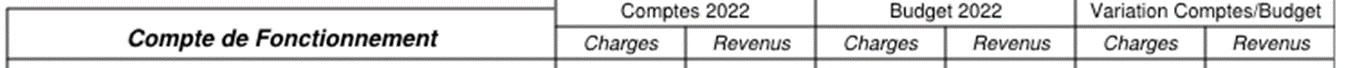 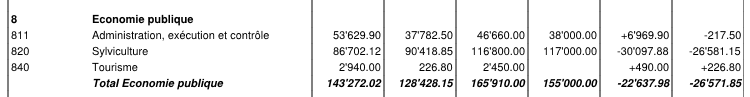 19.06.2023
13
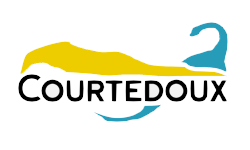 4. Compte des investissements
Il n’y a eu que Fr. 360’000.– d’investissements sur les Fr. 1’323’000.– budgétisés. 
	C’est principalement les travaux de la Grange et la route de 	La Combatte qui ont été reportés.
19.06.2023
14
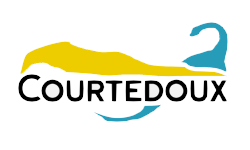 4. Compte des investissements
0292: Immeubles et installations. Fr. 12’048 / budget Fr. 400’000
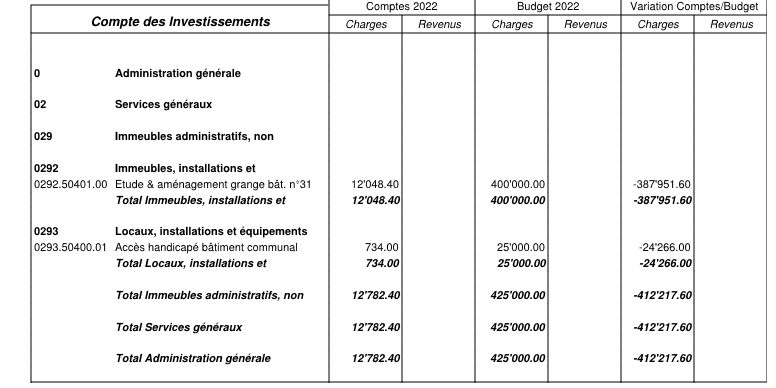 19.06.2023
15
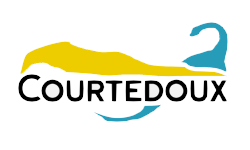 4. Compte des investissements
2128: Immeubles, locaux, installations Fr. 101’988 / budget Fr. 120’000
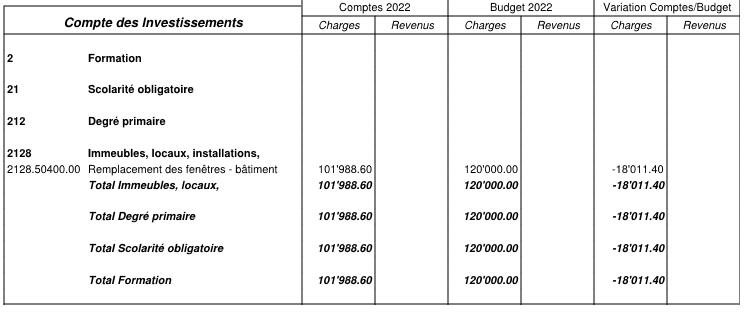 19.06.2023
16
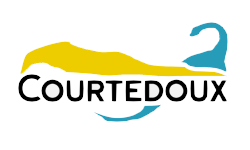 4. Compte des investissements
6150 : Aménagement Combatte. Fr. 14’918 / budget Fr. 350’0006156 : Adaptation marquage circulation Fr. 13’428/budget Fr.45’000
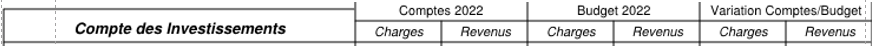 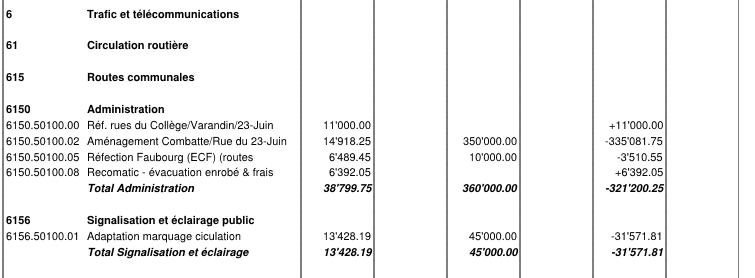 19.06.2023
17
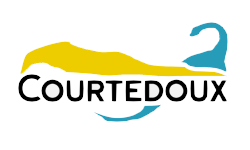 4. Compte des investissements
7100 : Approvisionnement en eau Fr. 54’365 / budget Fr. 165’000
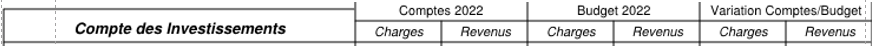 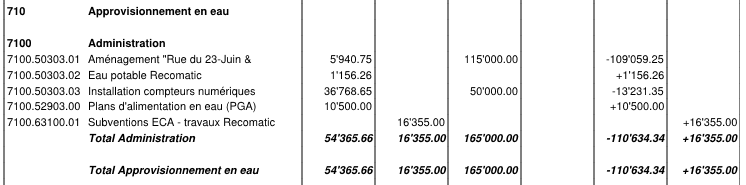 7200 : Assainissement des eaux Fr. 73’112 / budget Fr. 133’200
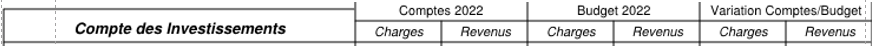 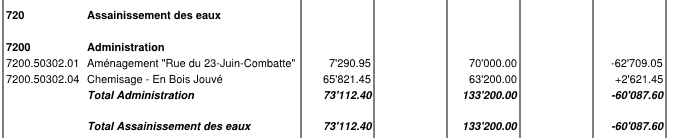 19.06.2023
18
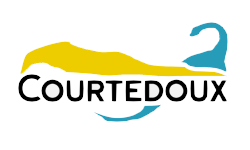 4. Compte des investissements
7900 : Aménagement du territoire Fr. 49’802 / budget Fr. 75’000
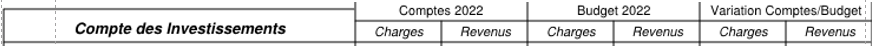 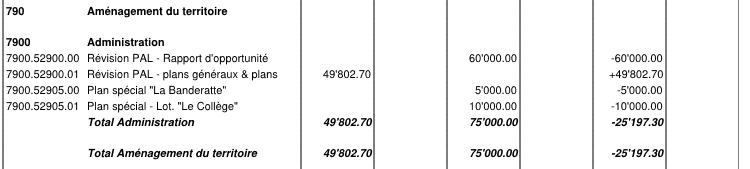 19.06.2023
19
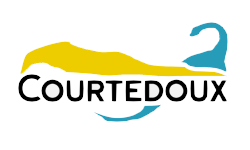 5. Bilan
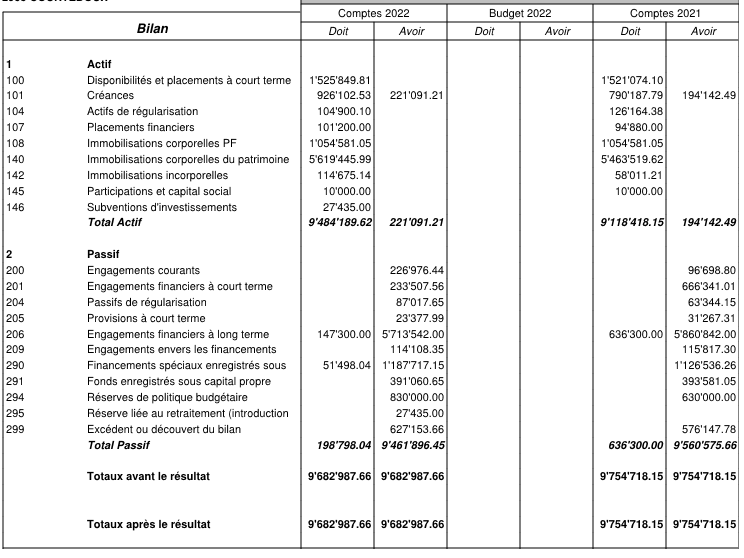 19.06.2023
20
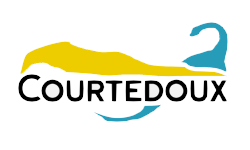 Merci de votre attention
MERCI DE VOTRE ATTENTION

?
19.06.2023
Page 21 / 9